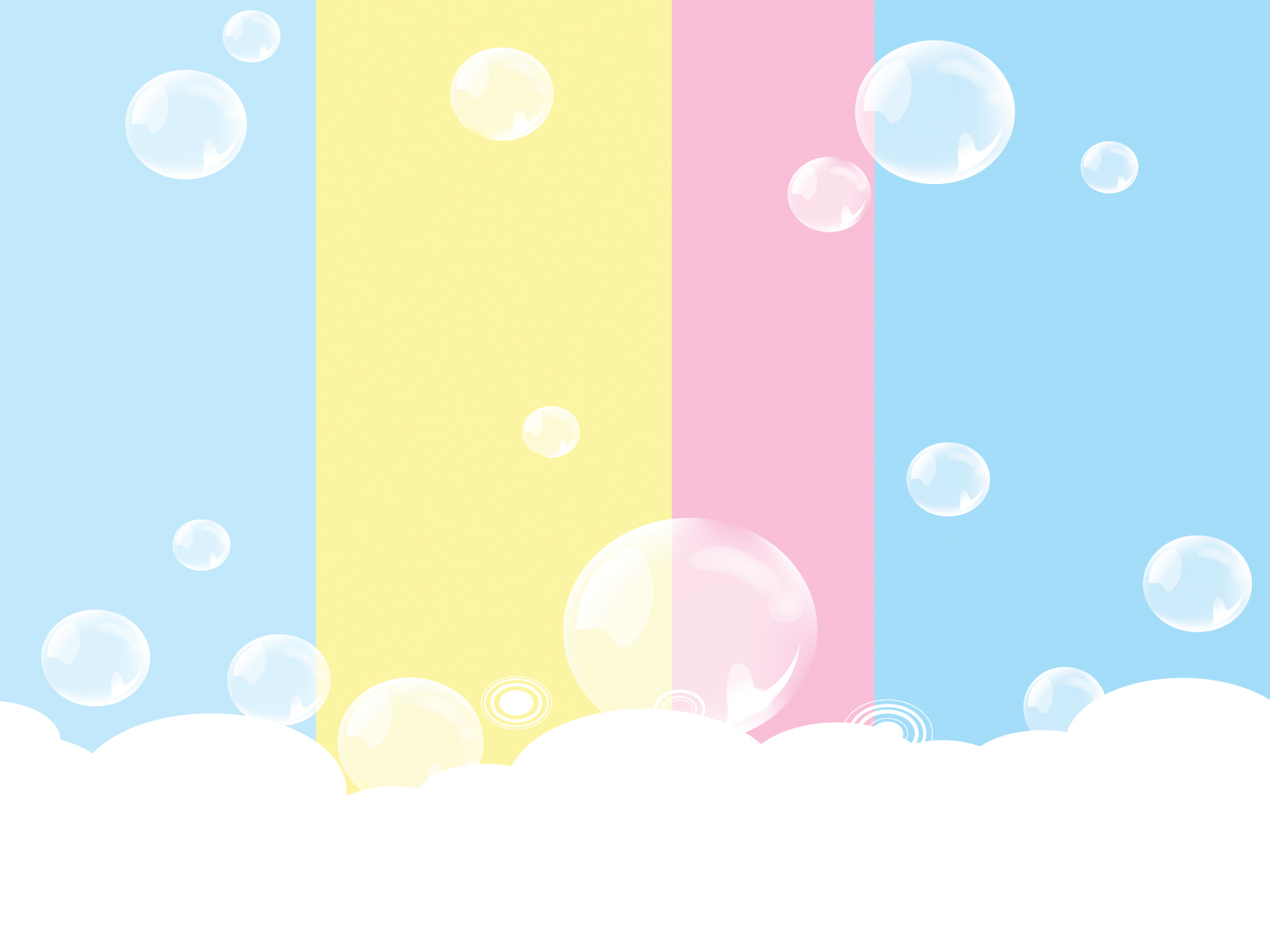 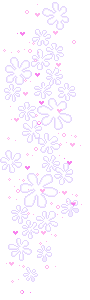 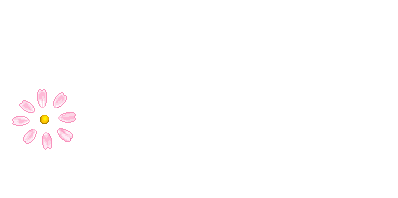 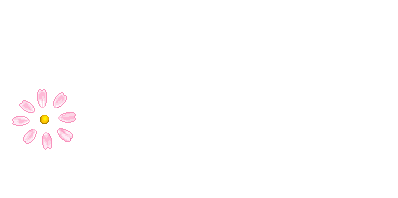 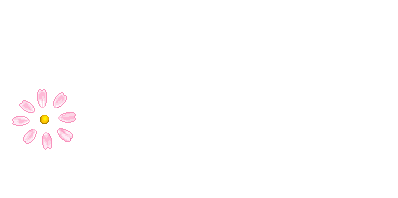 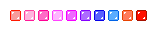 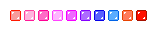 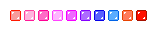 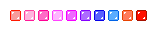 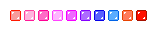 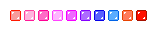 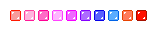 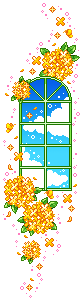 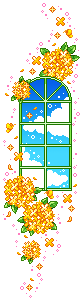 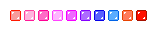 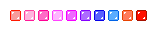 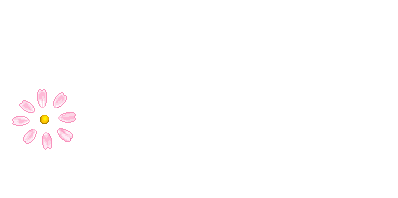 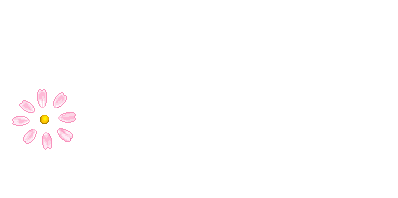 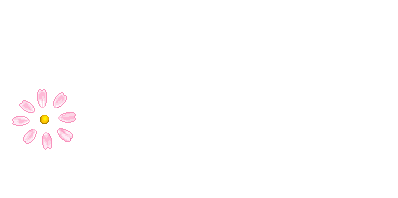 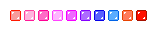 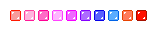 CHÀO MỪNG
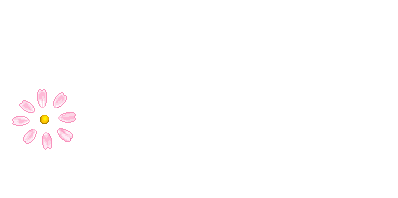 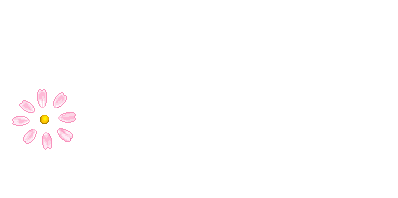 Quý thầy cô 
và các em học sinh
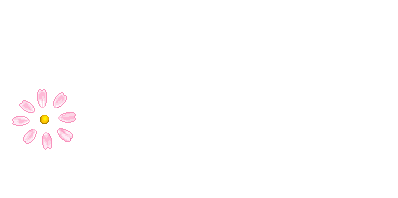 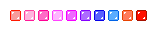 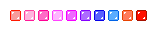 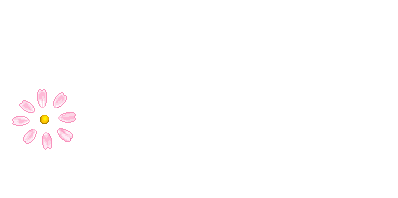 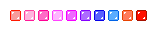 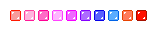 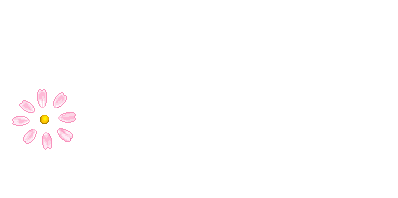 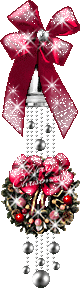 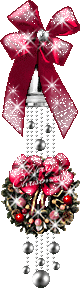 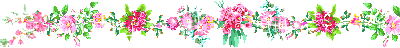 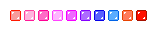 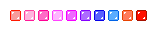 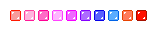 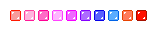 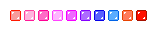 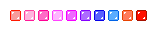 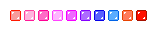 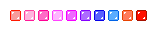 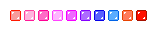 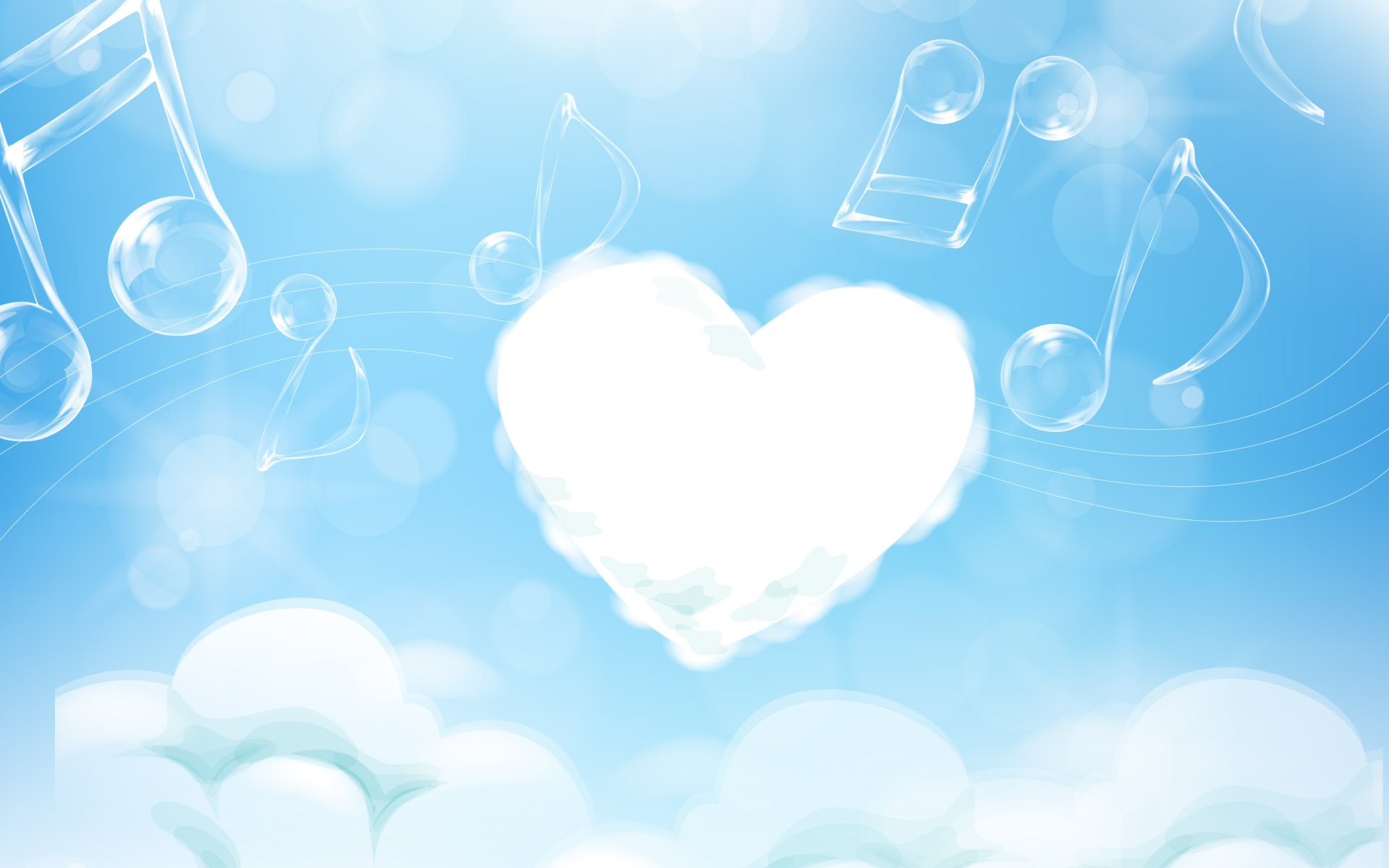 TIN HỌC
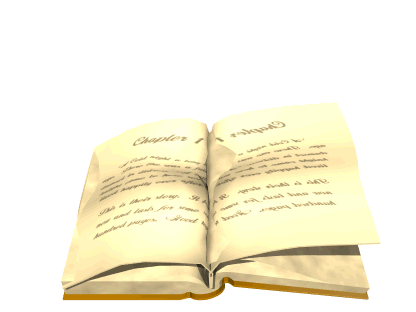 Em hãy chèn bài hát Mái trường mến yêu vào trang trình chiếu sau !
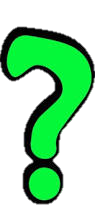 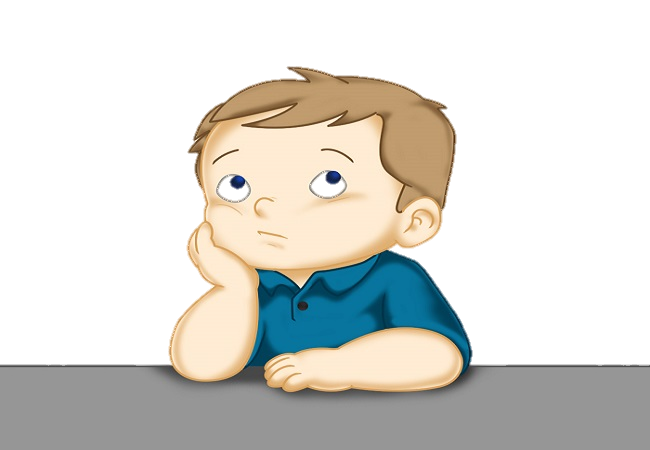 Thứ 6 ngày 8 tháng 12 năm 2017
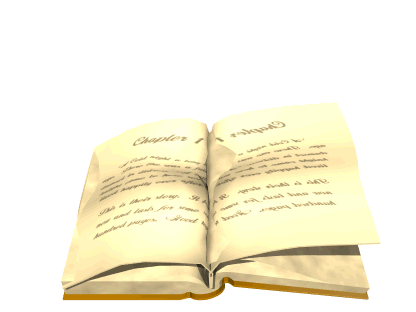 TIN HỌC
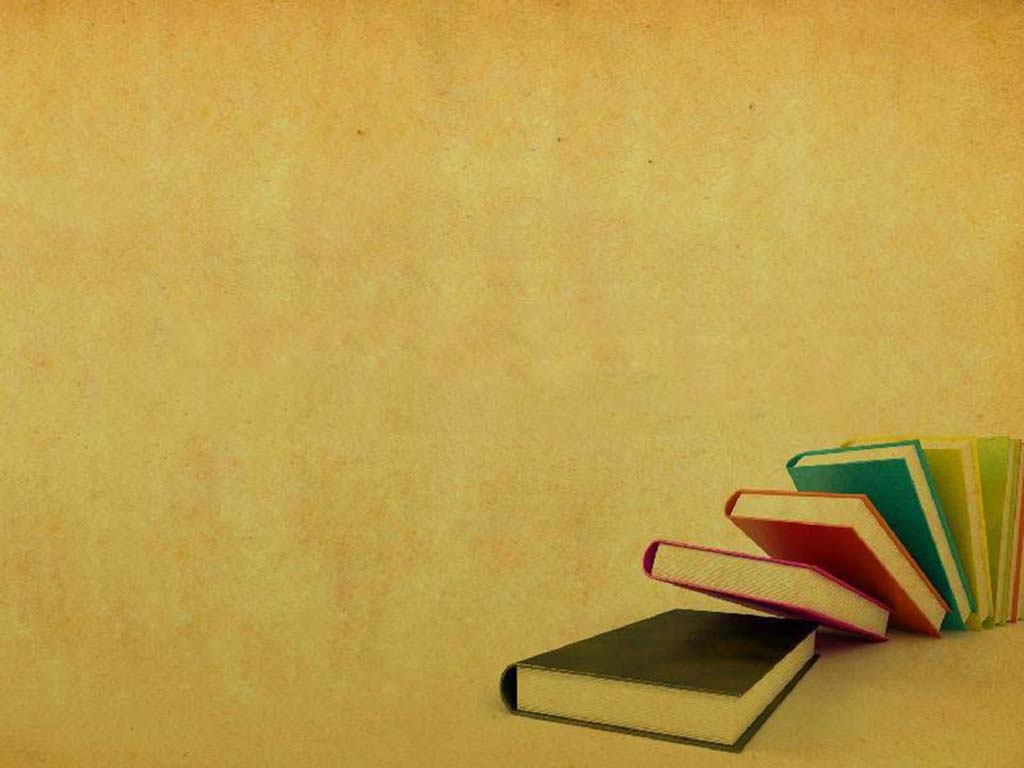 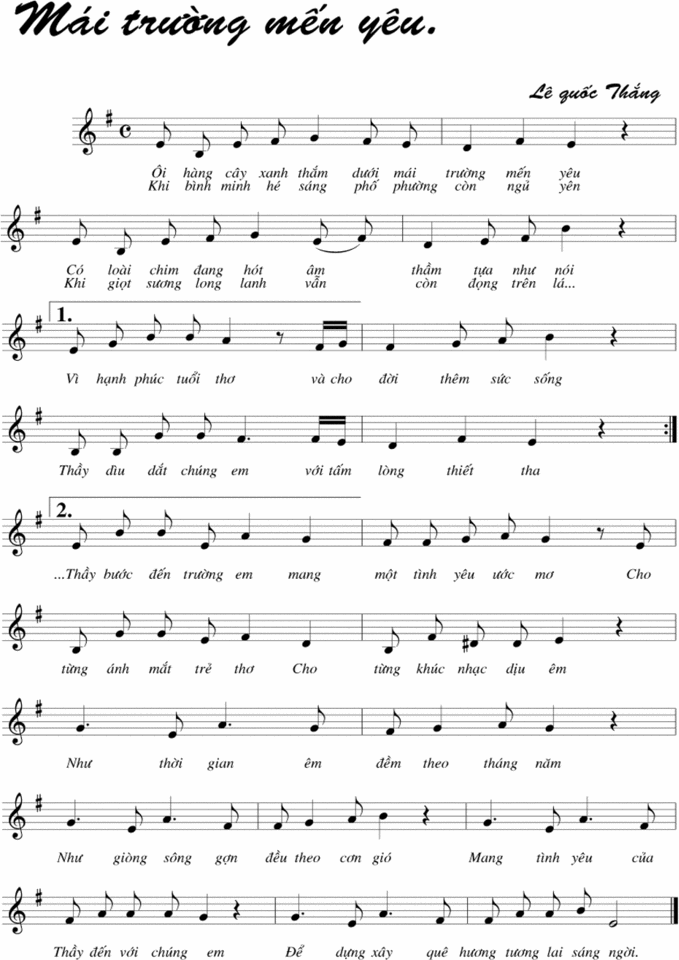 Mái trường mến yêu  !!!
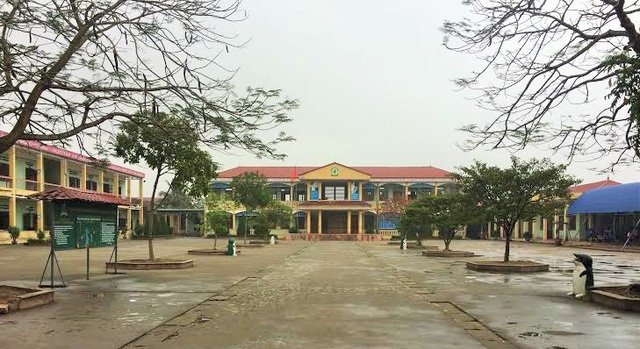 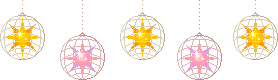 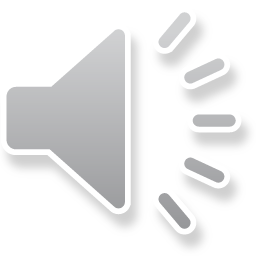 TIN HỌC
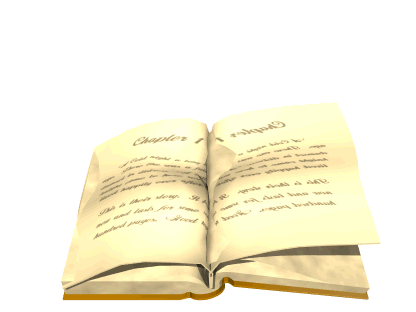 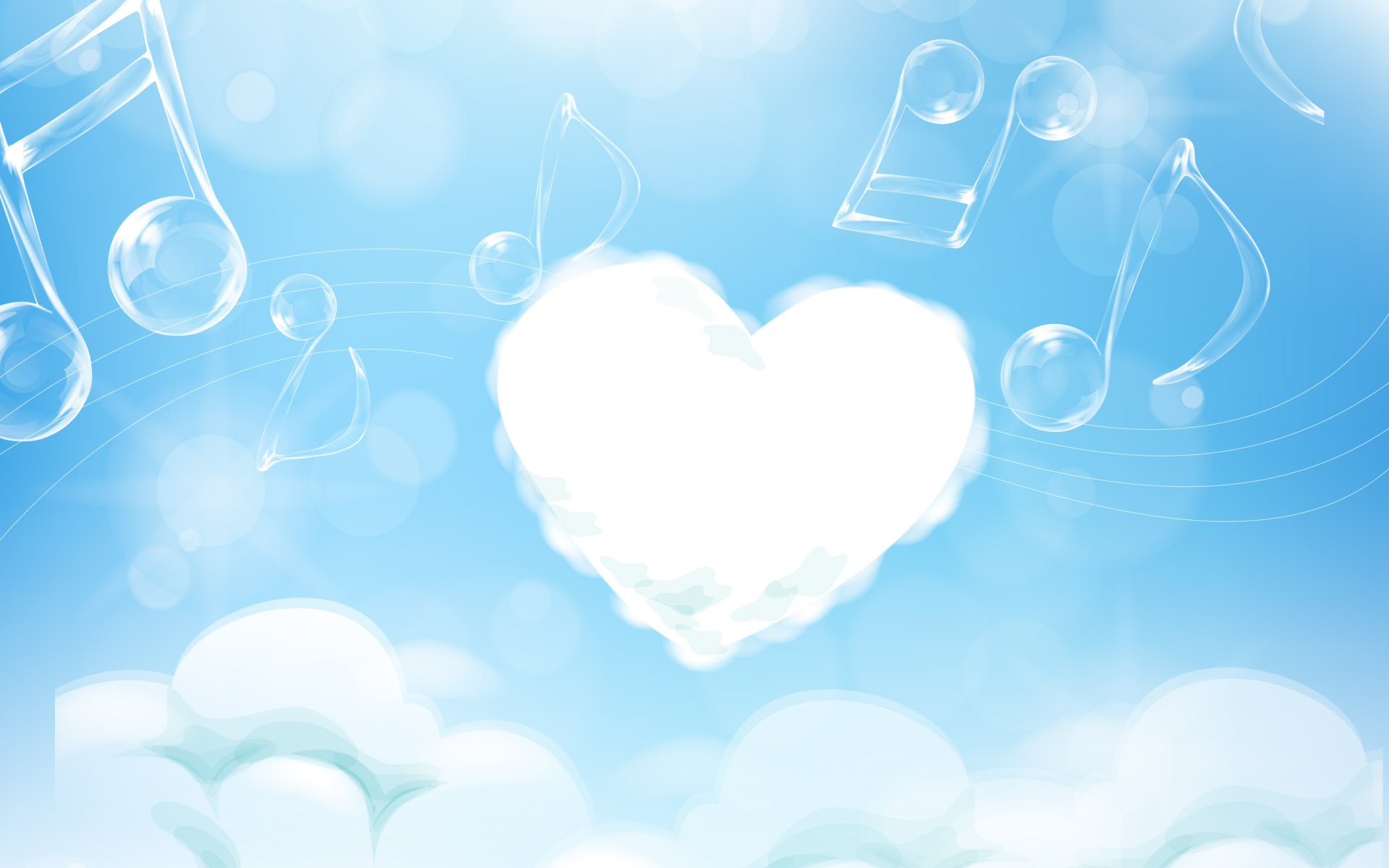 Chèn video vào bài trình chiếu có được không ???
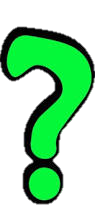 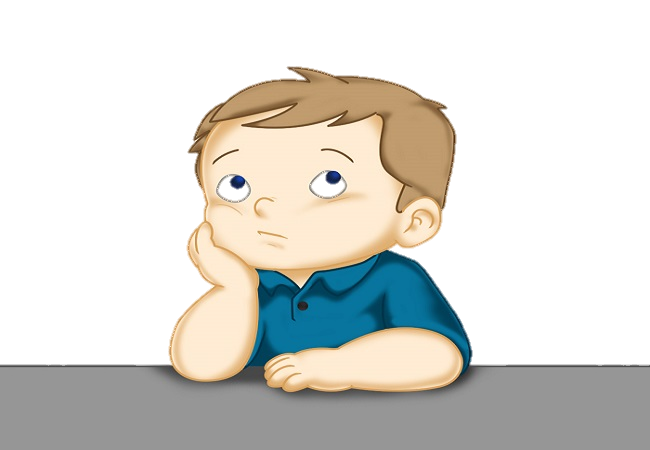 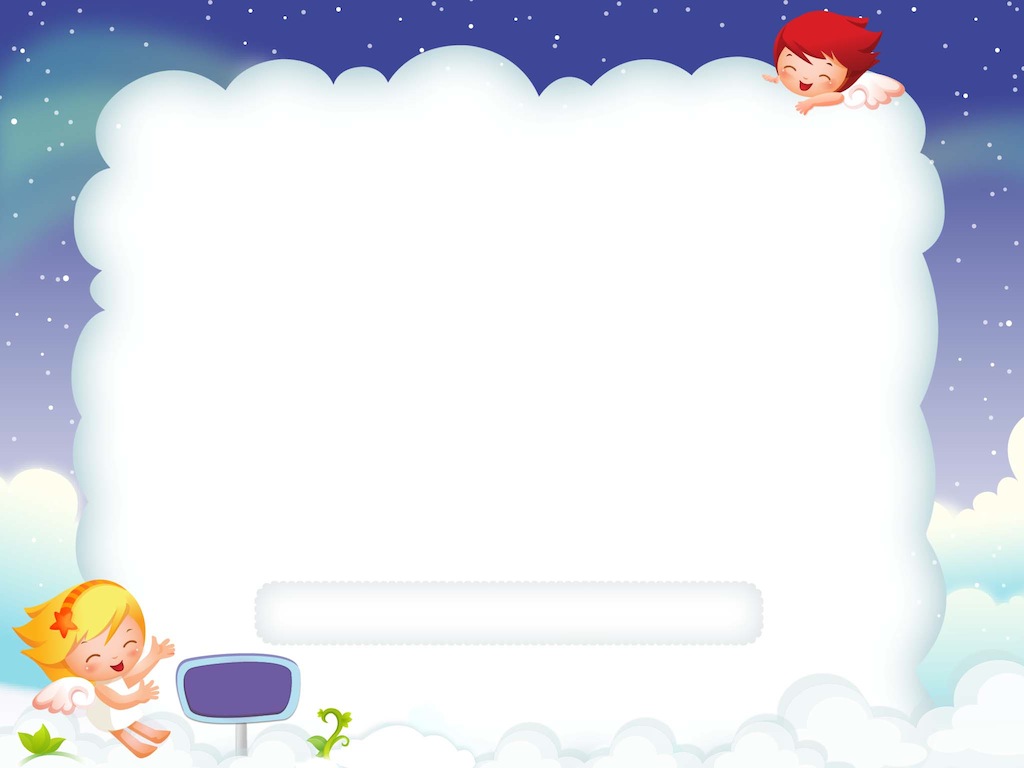 TIN HỌC
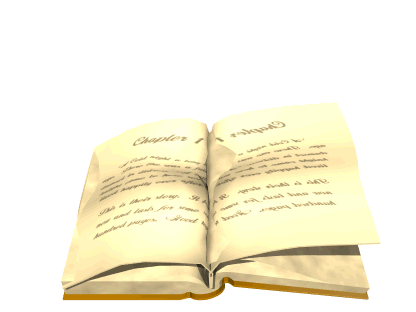 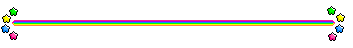 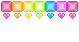 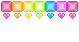 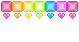 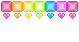 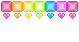 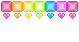 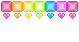 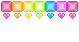 BÀI 4
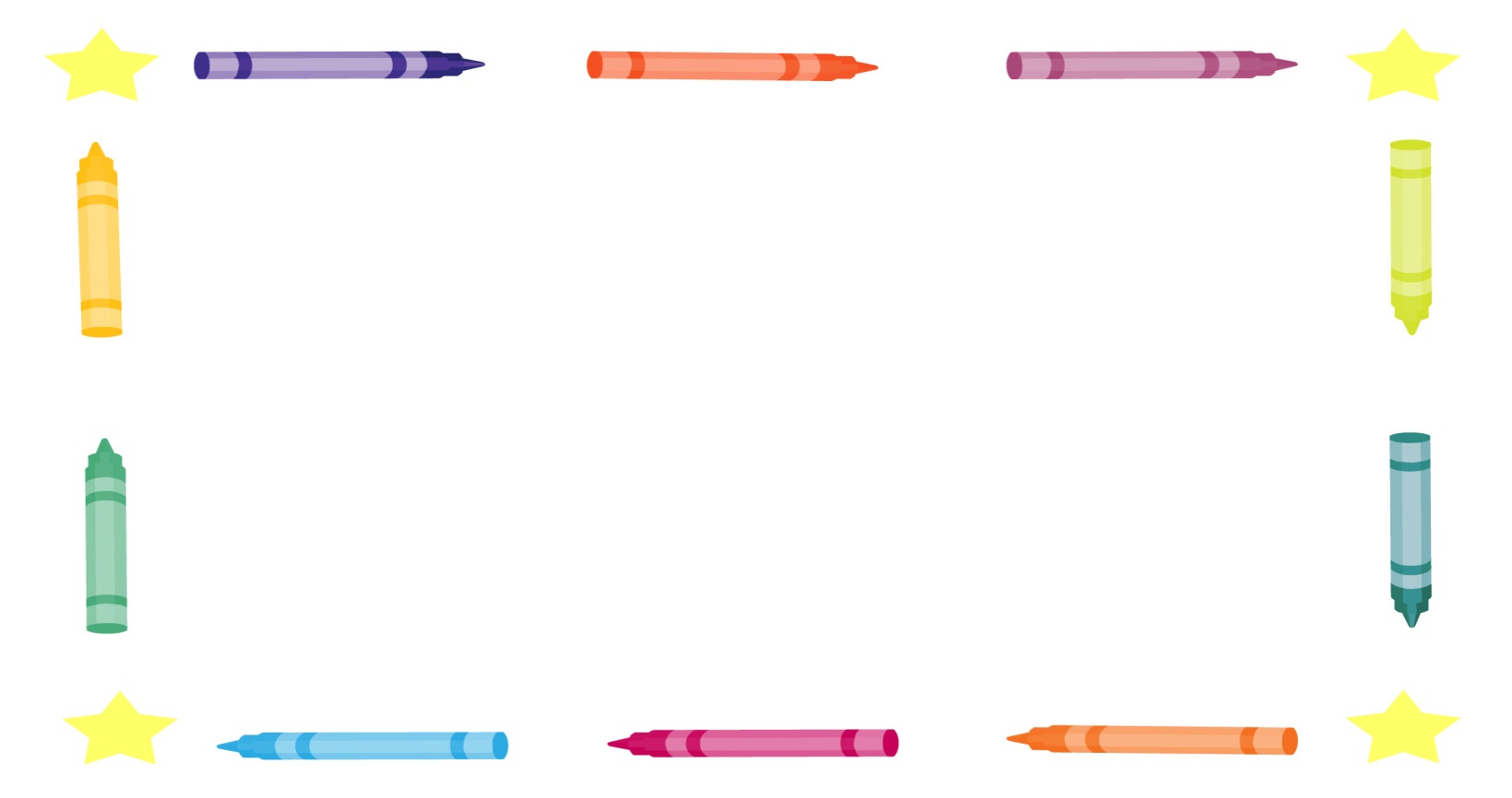 CHÈN ĐOẠN VIDEO VÀO BÀI TRÌNH CHIẾU
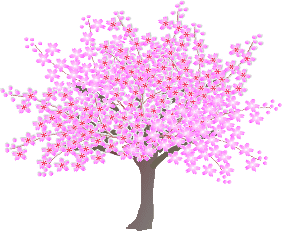 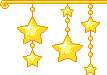 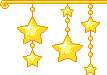 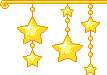 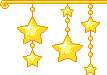 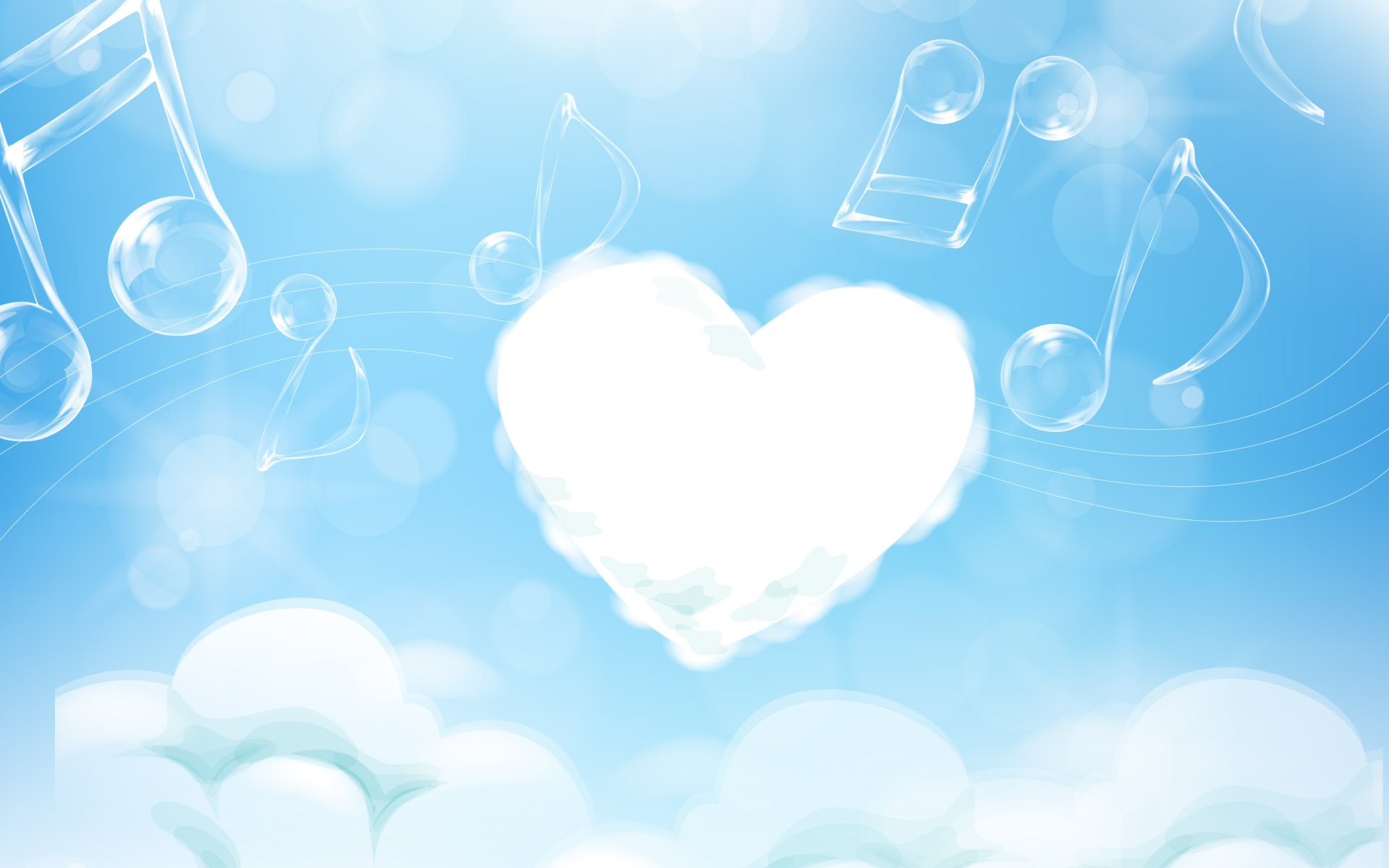 TIN HỌC
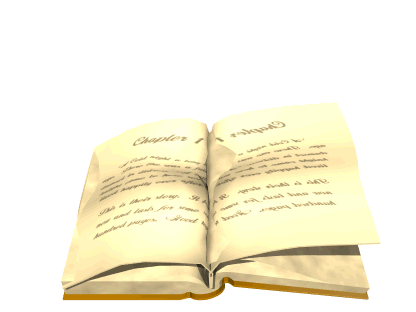 Làm thế nào để chèn video vào bài trình chiếu ???
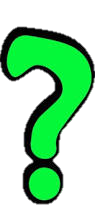 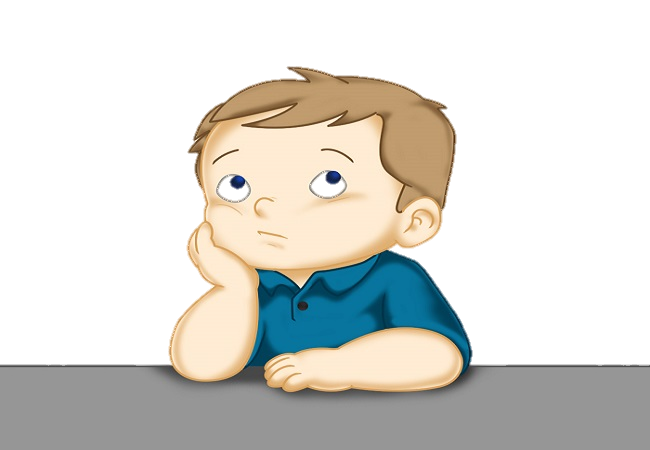 Thứ 6 ngày 8 tháng 12 năm 2017
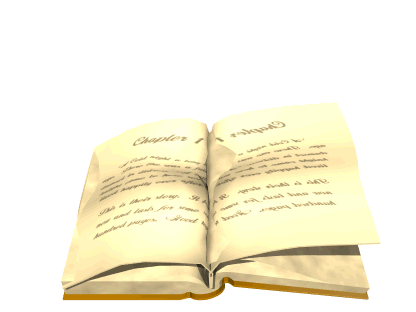 TIN HỌC
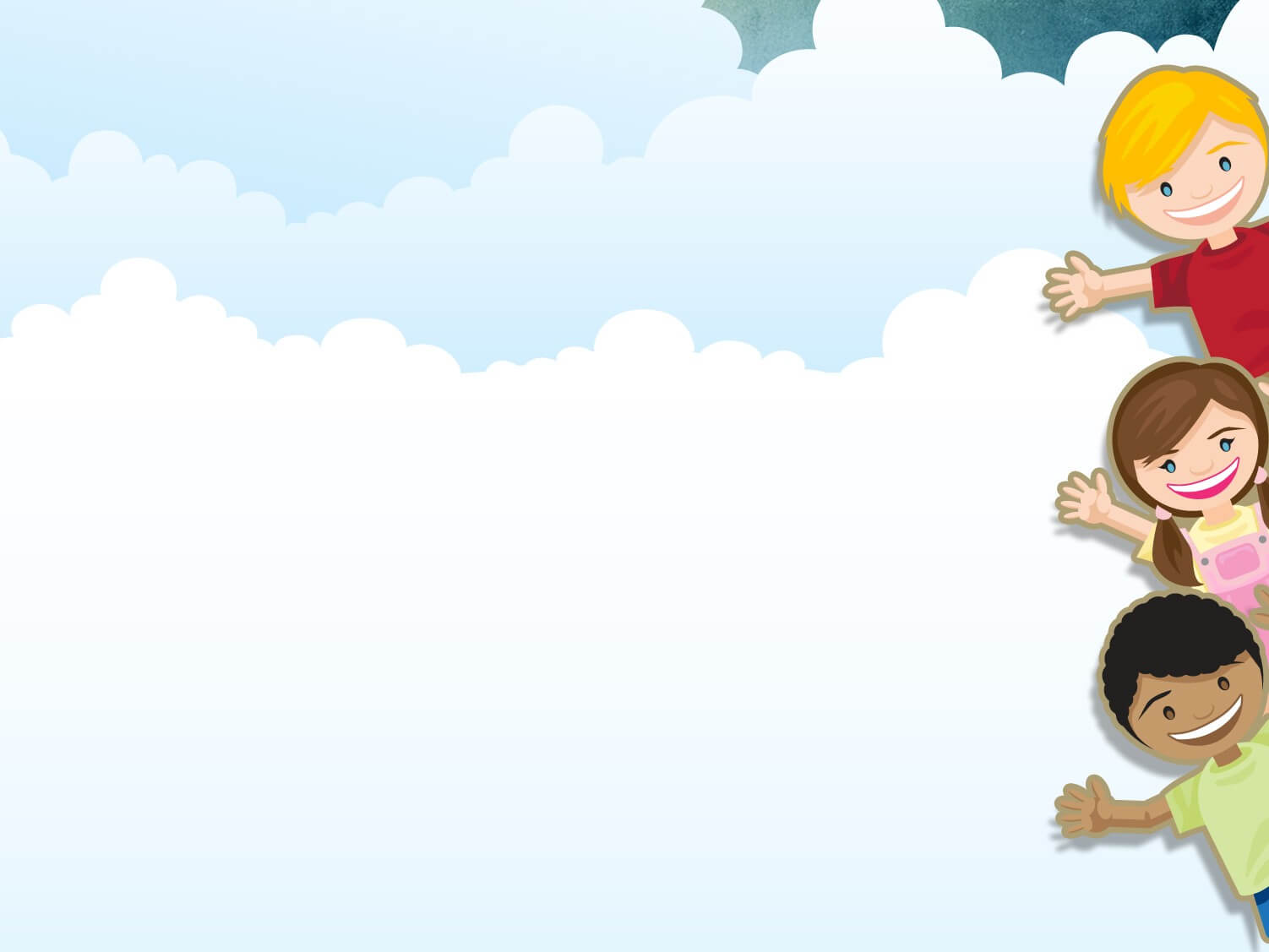 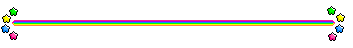 CHÈN VIDEO VÀO BÀI TRÌNH CHIẾU
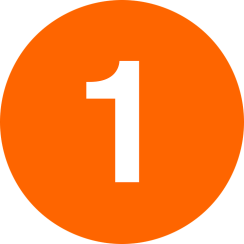 Insert
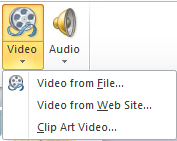 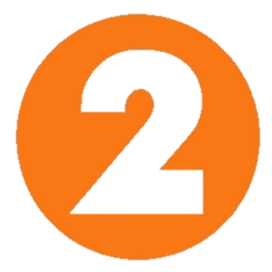 Video
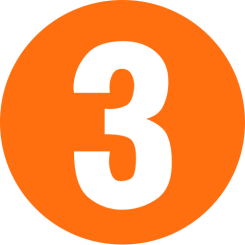 Video from file
Thứ 6 ngày 8 tháng 12 năm 2017
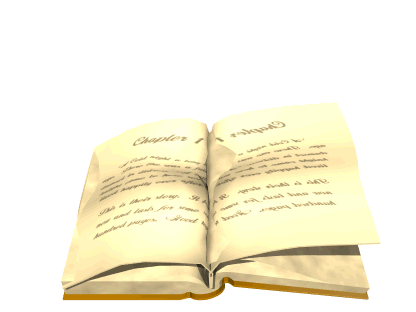 TIN HỌC
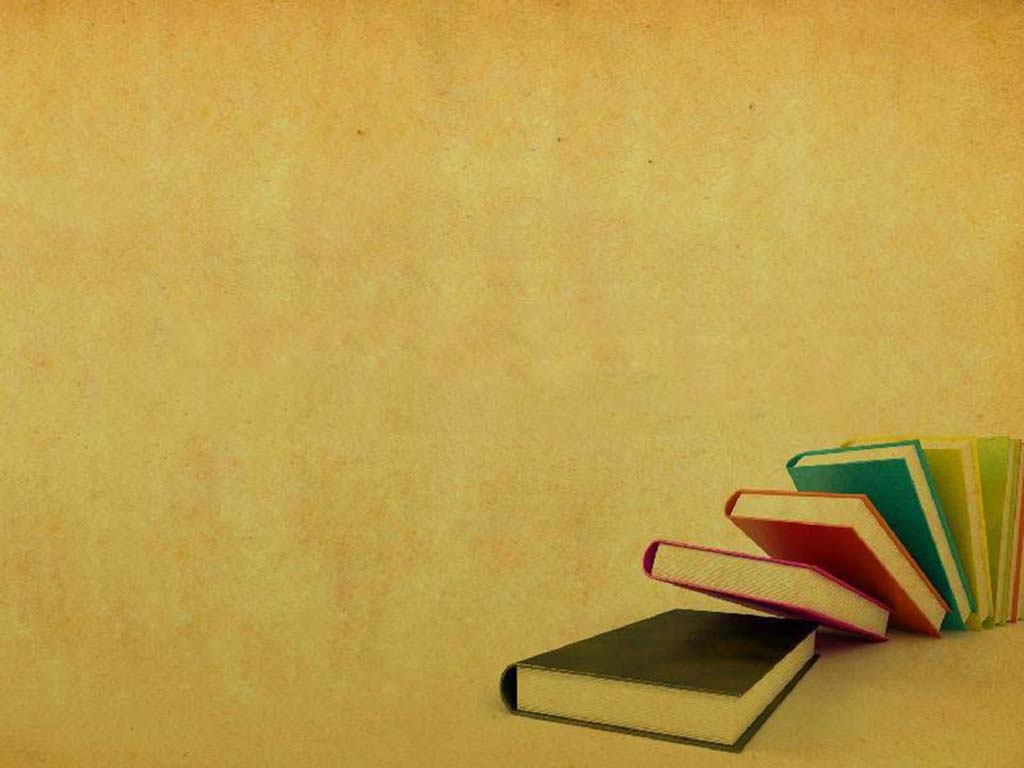 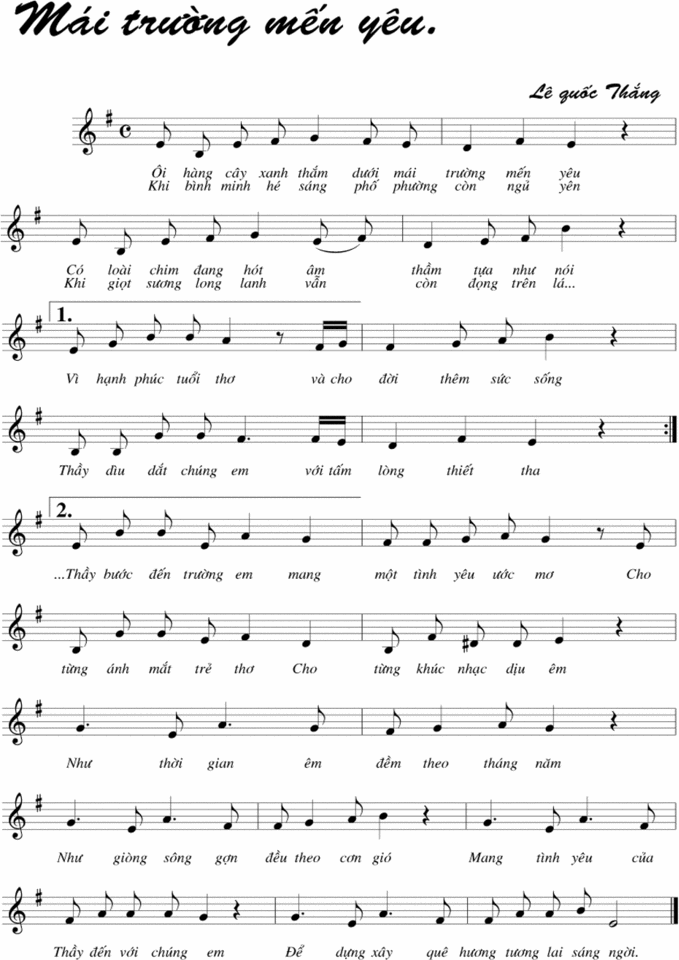 Mái trường mến yêu  !!!
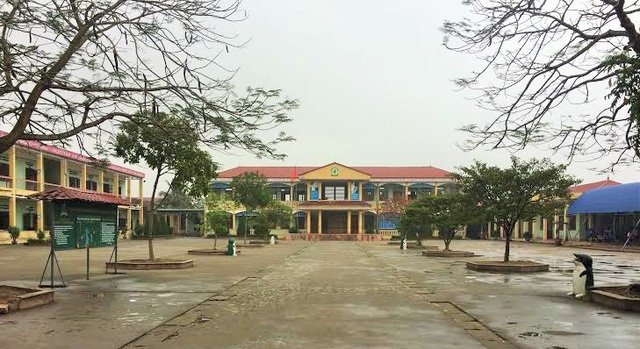 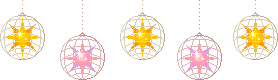 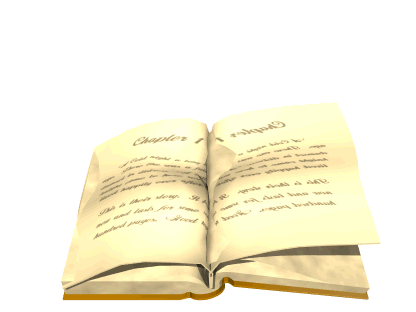 TIN HỌC
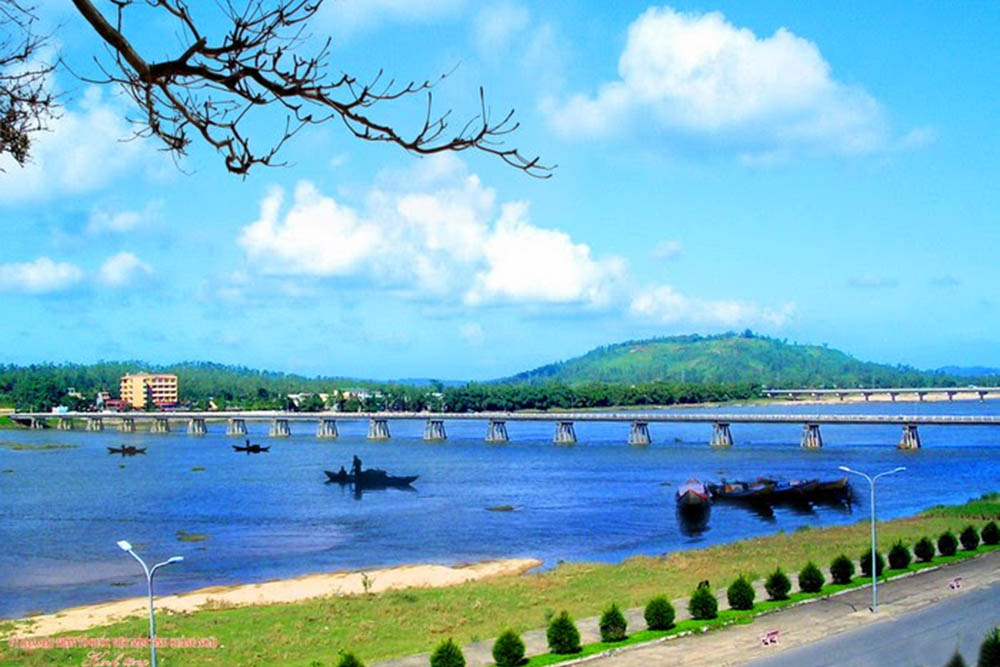 Thứ 6 ngày 8 tháng 12 năm 2017
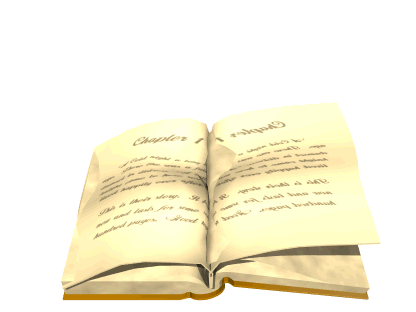 TIN HỌC
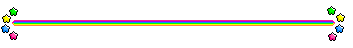 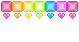 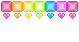 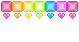 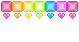 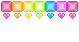 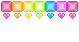 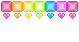 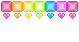 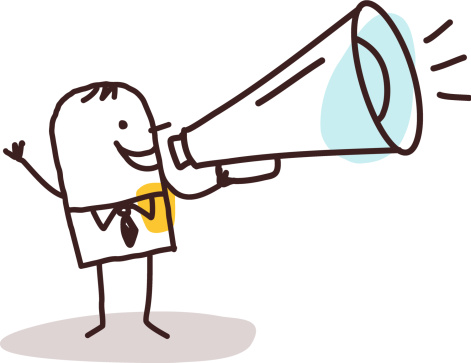 Hoạt động thực hành
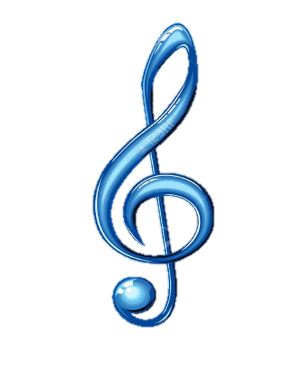 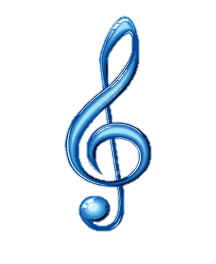 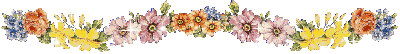 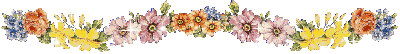 Thứ 6 ngày 8 tháng 12 năm 2017
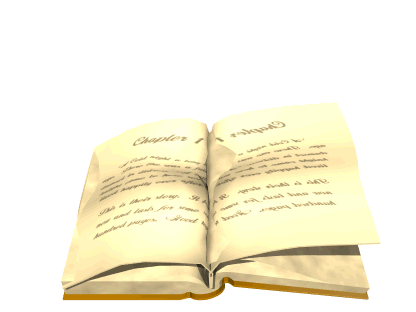 TIN HỌC
Soạn bài trình chiếu
Tiêu đề bài hát mà em yêu thích
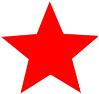 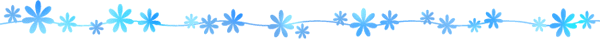 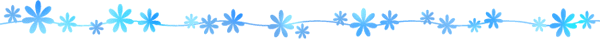 Chèn video minh họa cho bài hát
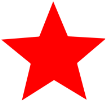 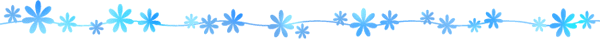 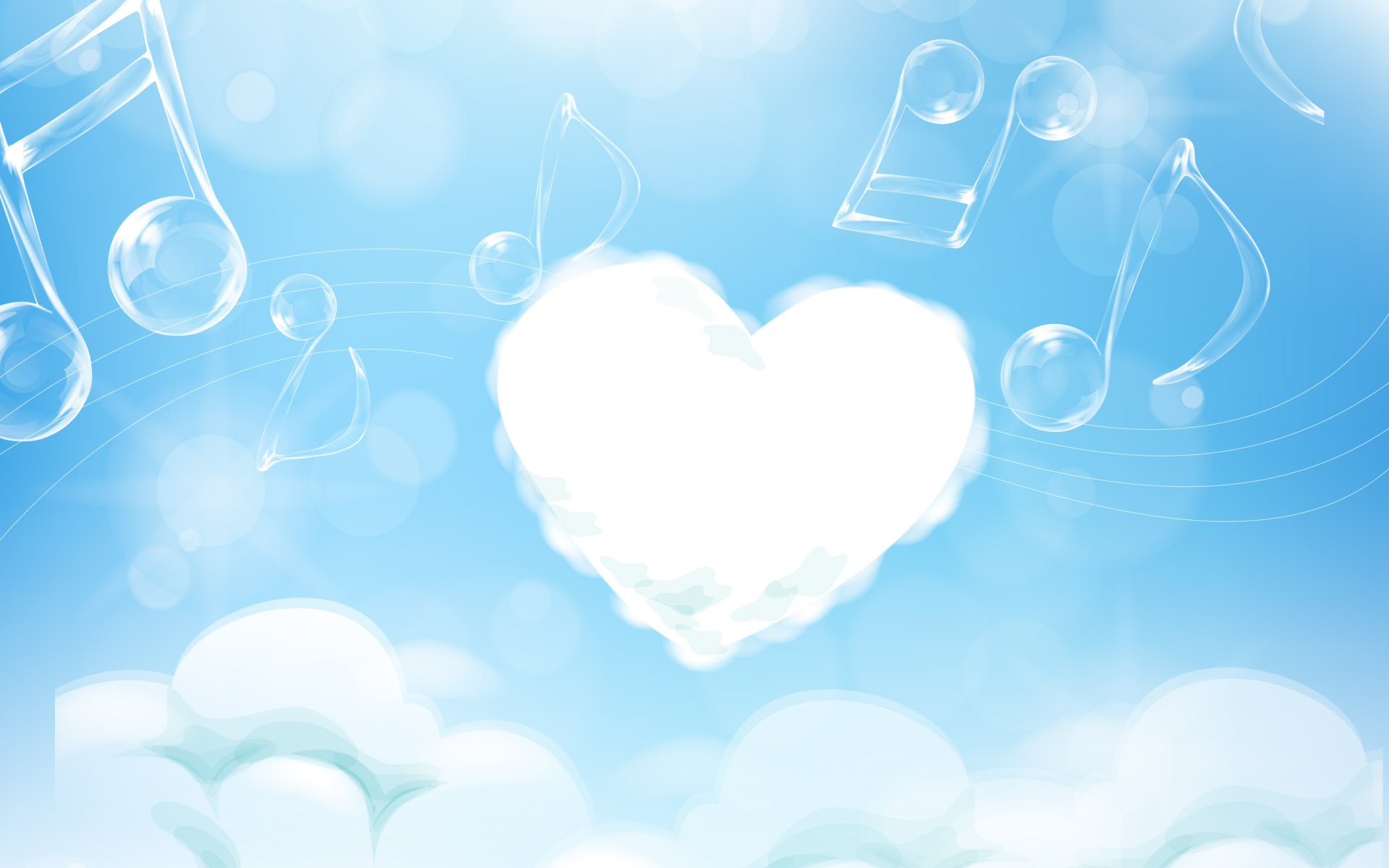 TIN HỌC
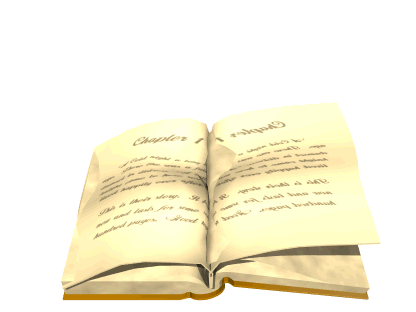 Làm thế nào để video phát tự động ???
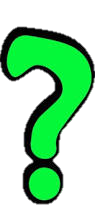 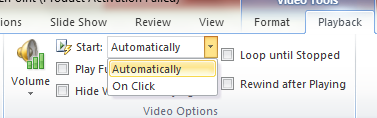 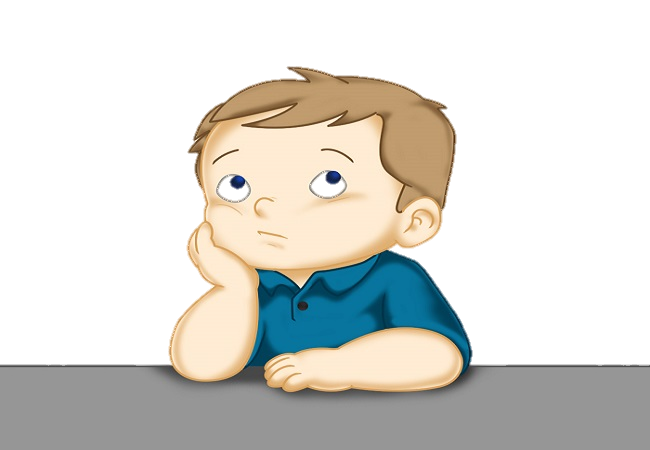 Thứ 6 ngày 8 tháng 12 năm 2017
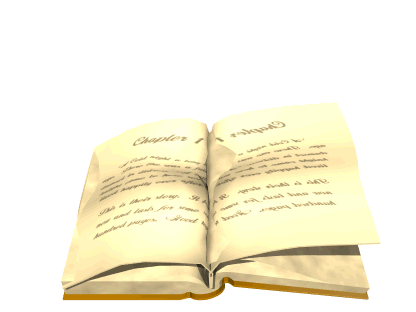 TIN HỌC
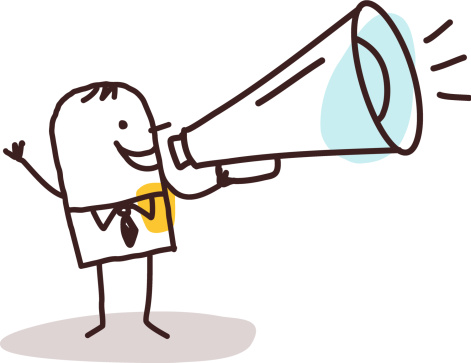 Trò chơi Ai sẽ đúng ???
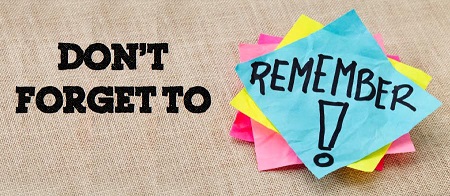 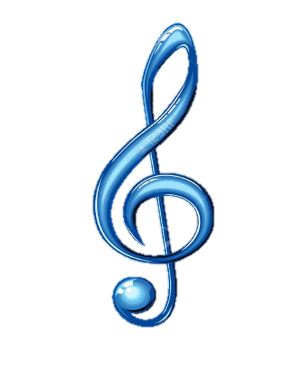 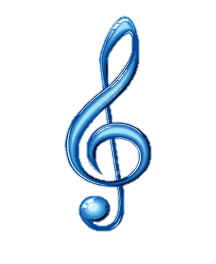 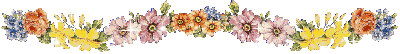 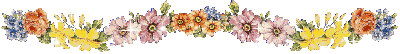 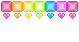 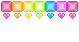 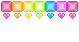 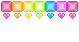 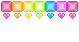 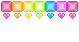 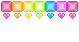 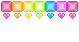 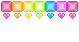 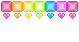 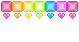 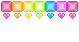 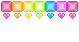 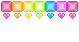 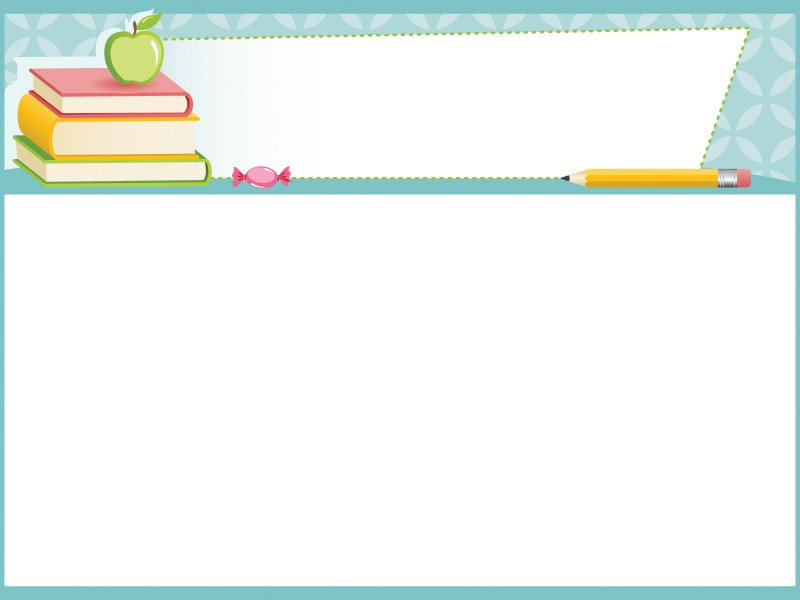 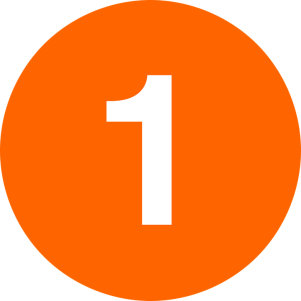 Để chèn video vào bài trình chiếu em chọn          trong thẻ nào ???
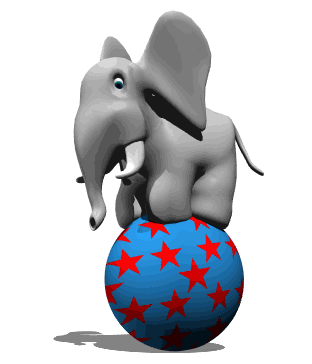 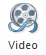 Ôi ! Sai rồi 
!!!
Giỏi quá ^^
A
B
Insert
Home
Ôi ! Sai rồi 
!!!
Ôi ! Sai rồi 
!!!
C
D
View
Design
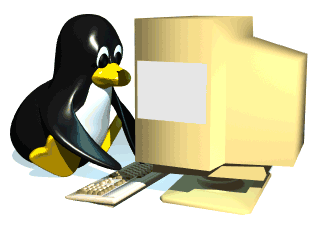 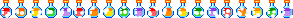 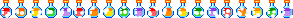 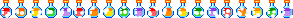 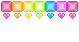 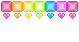 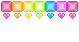 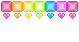 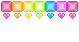 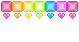 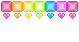 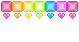 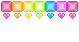 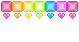 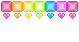 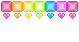 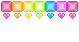 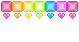 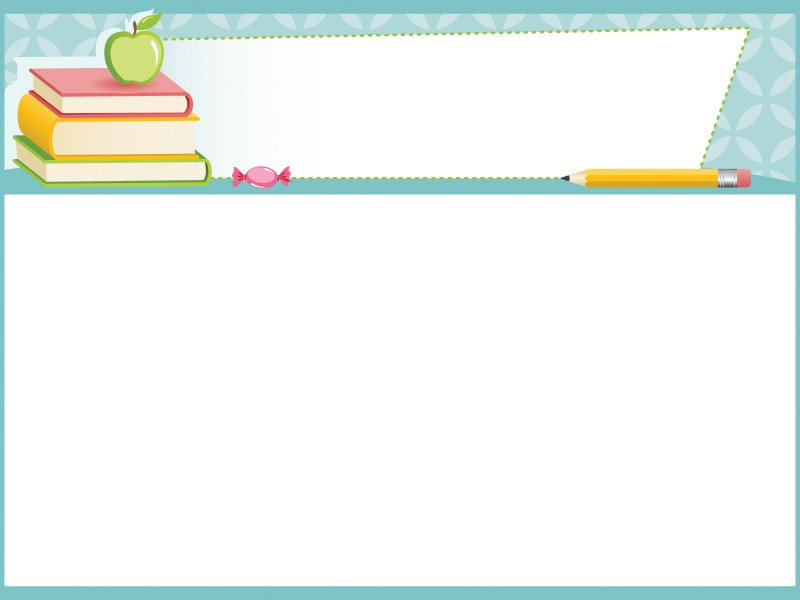 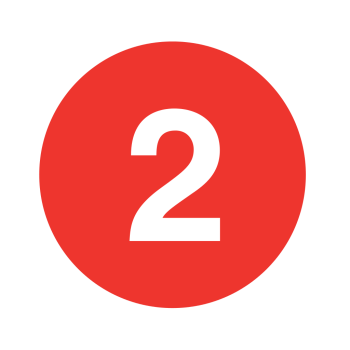 Để chèn video vào bài trình chiếu ta làm thế nào ???
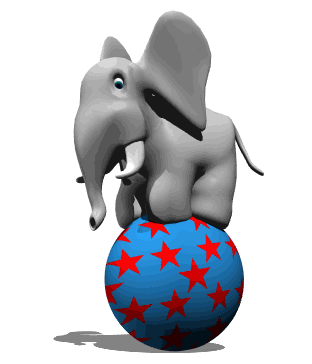 Ôi ! Sai rồi 
!!!
Ôi ! Sai rồi 
!!!
A
B
Insert           Audio      
Audio from file
Insert           Picture      
Video from file
Giỏi quá ^^
Ôi ! Sai rồi 
!!!
C
D
Insert          Video      
Video from file
Insert          Video      
Audio from file
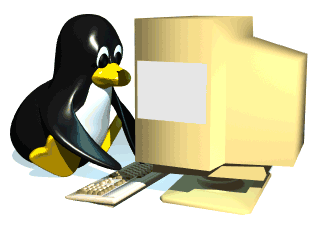 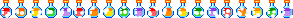 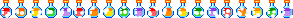 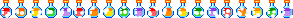 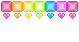 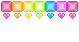 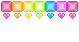 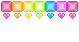 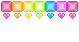 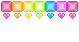 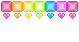 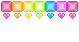 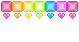 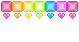 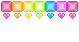 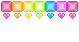 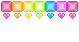 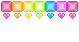 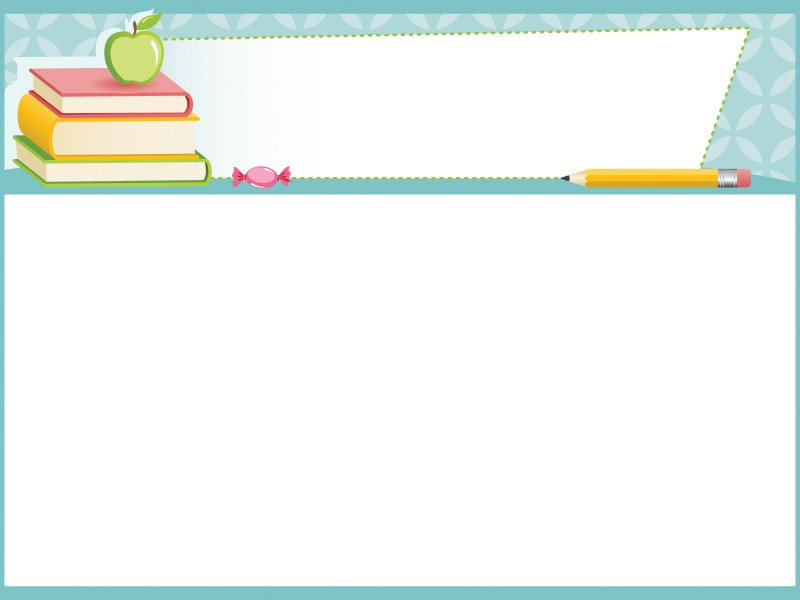 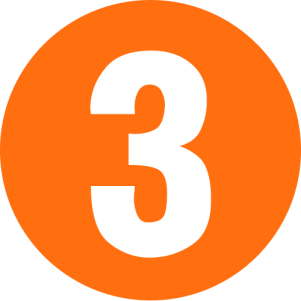 Để video phát tự động ta làm thế nào ?????
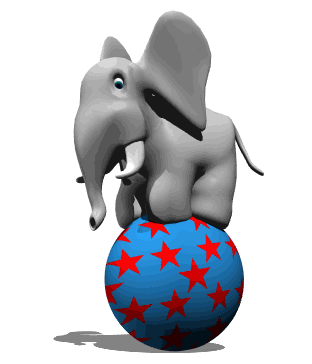 Ôi ! Sai rồi 
!!!
Giỏi quá ^^
A
B
Playback            Start      
On Click
Playback          Start     
Automatically
Ôi ! Sai rồi 
!!!
Ôi ! Sai rồi 
!!!
C
D
Insert          Start     
Automatically
Insert          Start     
On Click
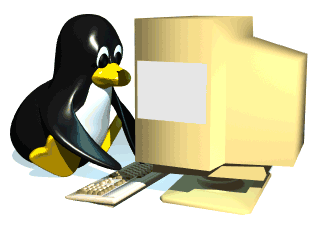 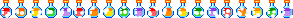 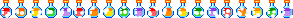 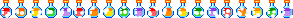 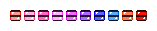 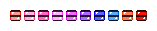 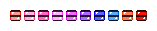 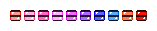 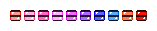 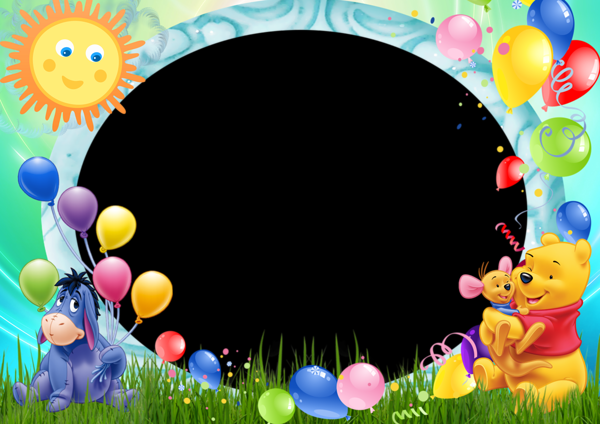 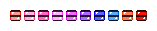 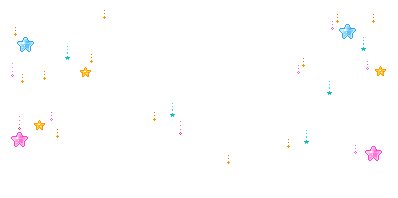 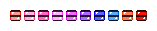 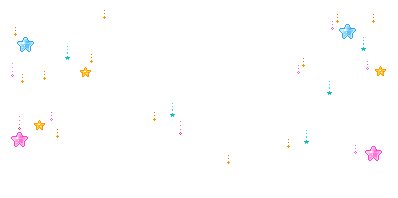 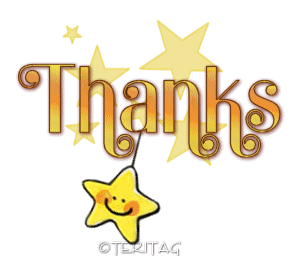 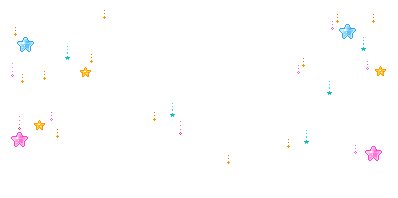 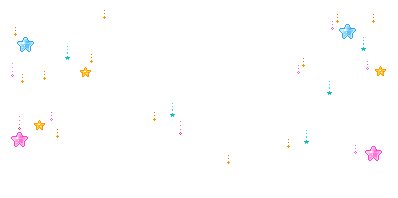 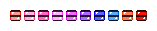 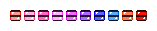 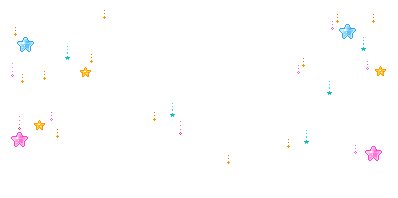 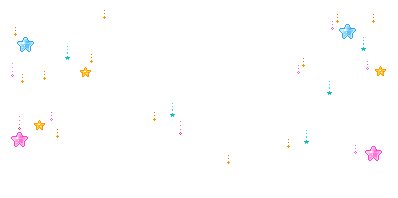 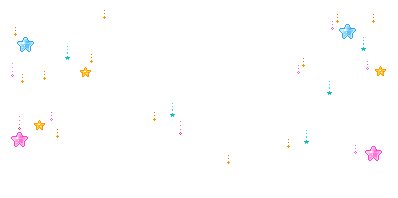 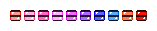 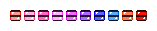 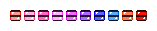 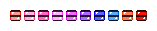 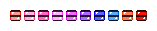 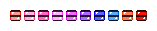 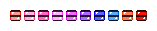 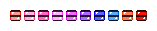 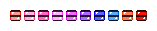